In Your Own Words. . .
Write a well-developed paragraph explaining  solutions. Use the key terms: solute, solvent, solution, soluble, insoluble, and Tyndall effect. Underline these terms.
You will turn in this assignment.
Write your name, period number, today’s date, and page #U8-2 on your paper.
Ready,
set,
write!
Chapter 15
Solutions
Solutions
Solutions are ________________ mixtures
All particles exist as individual ______________ ________
Particles are not visible  because they are so ________
Solutions do not settle into __________
homogeneous
molecules or
ions
small
layers
Solutions
Solutions may be __________, __________, or ________ but exist in one phase
Most common: __________ in liquid
Some consist of __________ in liquid 
Others involve __________ in liquid 
Air is a solution of __________
An __________ consists only of __________
solid
liquid
gas
solid
liquid
gas
gases
solids
alloy
Solutions
Consist of two components:
____________: dispersing medium or component present in the __________ amount (> 50%)
The substance that dissolves other materials
May be solid, liquid, or gas
Water is the universal solvent
_________: solutions dissolved in water
____________: dispersed phase or component present in the __________ amount (< 50%)
The substance being dissolved
May be solid, liquid, or gas
May be more than one solute present
Solvent
greater
Aqueous
Solute
lesser
Solutions Quiz
A solution is a ____________ mixture of two or more substances.
Homogeneous means that you cannot distinguish the ________, and the mixture is in one _____________.
In sweet tea, the solvent is _________and the solute is _____________.
________ is the universal solvent.
An example of a gaseous solution is ______.
An alloy is a solution made of ________. An example of an alloy is ____________.
In aqueous solutions, ________ is the solvent.
homogeneous
parts
phase or state
the water
the tea and sugar
Water
air
solids
brass or steel
water
Solvation
Defined
the process of surrounding solute particles with solvent particles to form a solution

Solvation in water is known as
hydration
Image from Google Images - http://envt7.eg.vg
Solvation
Solid Solute/Liquid Solvent
Solute and Solvent as Separate Substances
Solid solute: tightly packed particles 
Draw particles of the solid solute
Liquid solvent (H2O): loosely packed particles
Draw particles of the liquid water
Solid Solute
Liquid Solvent
Solvation
Solid Solute/Liquid Solvent
Add Solid Solute to Liquid Solvent
Solvent particles surround surface of the solute
Solute and solvent move apart, compared to positions before mixing (draw)
The attractive forces within the solute and within the pure solvent weaken
This step is endothermic
Solid Solute
Liquid Solvent
Solvation
Solid Solute/Liquid Solvent
Formation of Solution
Solvent particles pull solute particles away, surrounding and pulling them into solution.
The attraction between solvent and solute particles is exothermic, meaning energy is released.
Image from Google Images - http://envt7.eg.vg
Solvation
Heat of solution:
the overall energy change when a solution is formed
May be endothermic or exothermic
Heat absorbed > heat released → heat of solution is endothermic
Heat absorbed < heat released → heat of solution is exothermic
Image from Google Images - http://envt7.eg.vg
Factors Affecting Rate of Solvation
Increasing the number of collisions between solute and solvent increases rate at which solute dissolves
Agitation
Stirring or shaking increases number of collisions
Increasing Surface Area
Breaking or grinding into smaller pieces increases surface area, and more collisions can occur
Smaller particles dissolve faster than larger ones
Increasing Temperature (for solid solutes)
Increases kinetic energy (movement) of particles
Leads to more frequent collisions and collisions with greater energy
In Your Own Words. . .
In a well-developed writing, explain the process of solvation.
Define what is meant by solvation.
Discuss the two steps and their energy requirements.
Explain the factors that affect solvation.
Include and underline the terms: solvation, hydration, solution, solute, solvent, exothermic, endothermic, heat of solution, collisions, agitation, surface area, temperature.
Writing due Wednesday, 02/13
GO-GO-MO
Set up your GO-GO-MO Table with the following column headings.
We will add to this table during this unit.
GO-GO-MO
Set up your GO-GO-MO Table with the following column headings.
We will add to this table during this unit.
GO-GO-MO
Set up your GO-GO-MO Table with the following column headings.
We will add to this table during this unit.
GO-GO-MO
Set up your GO-GO-MO Table with the following column headings.
We will add to this table during this unit.
Solubility: Key Terms
Soluble: 
Describes a solute that will dissolve in a given solvent
Miscible:
Describes two liquids that will dissolve in each other
Insoluble:
Describes a solute that will not dissolve in a given solvent
Immiscible:
Describes two liquids that will not dissolve in each other
Solubility
Solubility Defined:
A measure of the amount of solute that dissolves in a given amount of solvent at a specific temperature
Saturated solutions contain the maximum amount of dissolved solute for a given amount of solvent at a specific temperature
Chemical equilibrium has been established
Unsaturated solutions contain less than the maximum amount of dissolved solute for a given amount of solvent at a specific temperature
Supersaturated solutions contain more dissolved solute than a saturated solution at the same temperature
Solubility
Formation of supersaturated solutions:
Saturated solution formed at high temperature is cooled slowly.
Slowly cooling maintains excess solute in solution.
At the lower temperature, the solution is considered supersaturated.
Supersaturated solutions are unstable
Recrystallization occurs if
Seed crystal is added,
Solution is stirred, or
Container is agitated or disturbed.
Solution returns to the point of saturation
Solutions Quiz
Solubility
__________ refers to the amount of solute that will dissolve in a given amount of solvent at a specific temperature and pressure.
____________ solution contains the maximum amount of dissolved solute at a given temperature and pressure.
More solute can be dissolved in ________________ solution.
Making a supersaturated solution involves creating a __________ solution at a ________temperature and slowly __________ it to the desired temperature.
Adding a ______ crystal to a supersaturated solution will return it to the point of ____________.
A saturated
an unsaturated
saturated
high
cooling
seed
saturation
In Your Own Words. . .
In a well-developed paragraph, explain how to make a supersaturated solution of potassium chloride and water.
Creating a Supersaturated Solution
Assignment is due TOMORROW
Write your name, period number, date,
and page #U8-9  on your paper.
Factors Affecting Solubility
Temperature
More solid solute dissolves at higher temperatures
More gaseous solute dissolves at lower temperature
Pressure
Gas solutes are affected by pressure
Higher pressure, greater solubility
Henry’s Law: solubility of gases is directly proportional to pressure
S2
P2
S1
P1
=
Henry’s Law
Henry’s Law: describes the relationship between pressure and solubility of a gas in a liquid
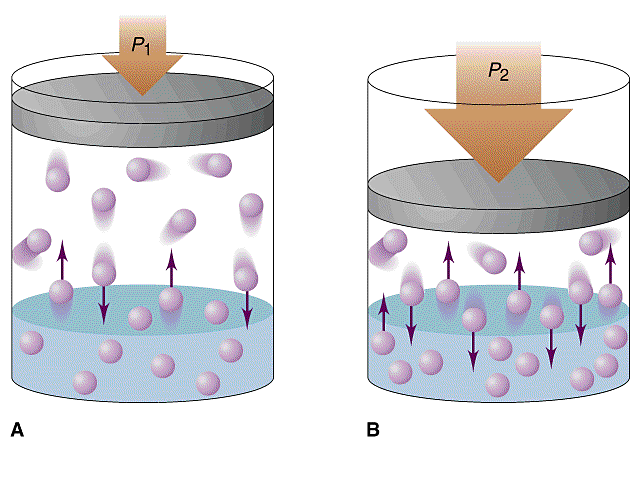 Henry’s Law
If 0.85 g of a gas at 4.0 atm pressure dissolves in 1.0L of water at 25°C, how much will dissolve at 1.0 atm at the same temperature?



S1 = 0.85 g/L
P1 = 4.0 atm
S2 = ?
P2 = 1.0 atm
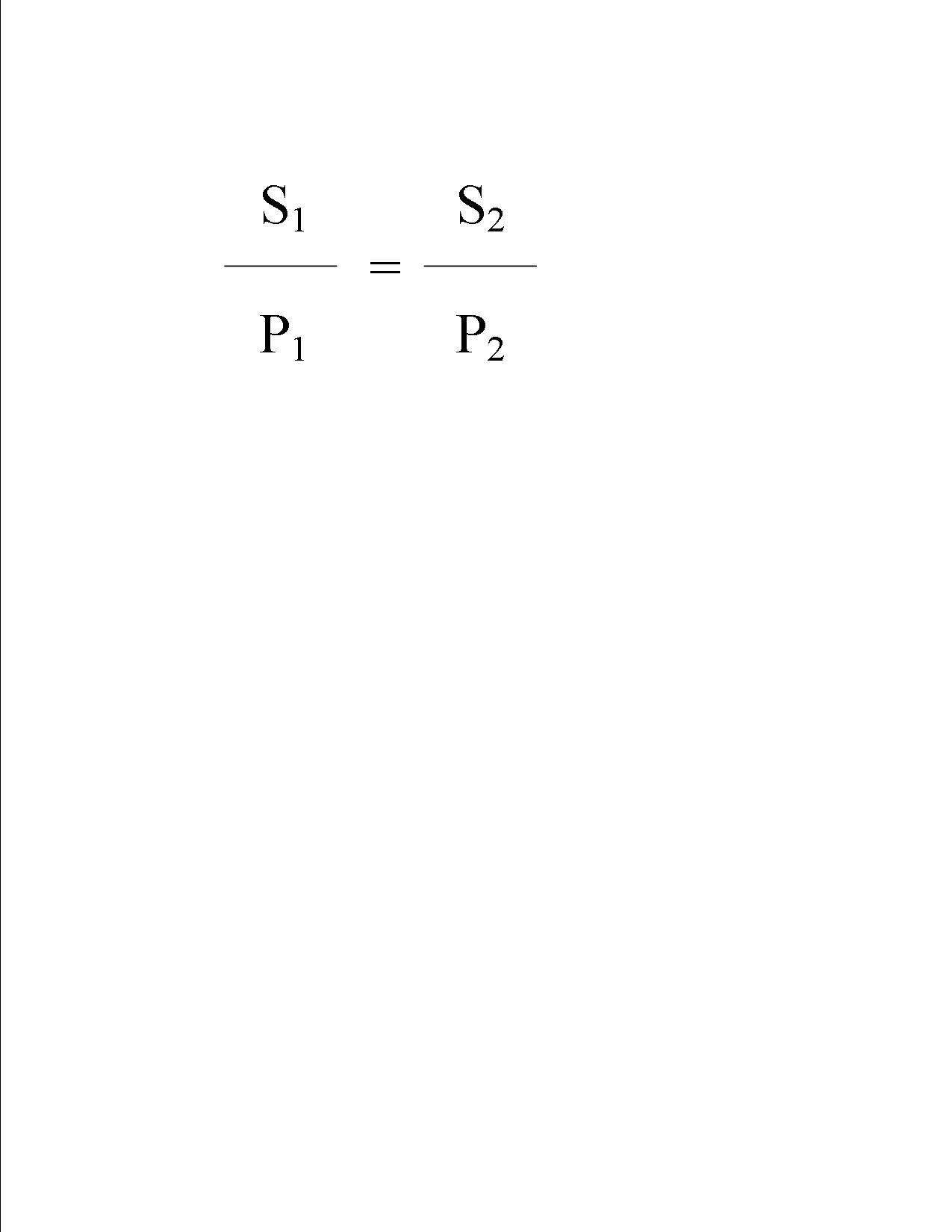 S1 is solubility of gas at initial pressure, P1

S2 is solubility of gas at final pressure, P2
Henry’s Law
If 0.85 g of a gas at 4.0 atm pressure dissolves in 1.0L of water at 25°C, how much will dissolve at 1.0 atm at the same temperature?
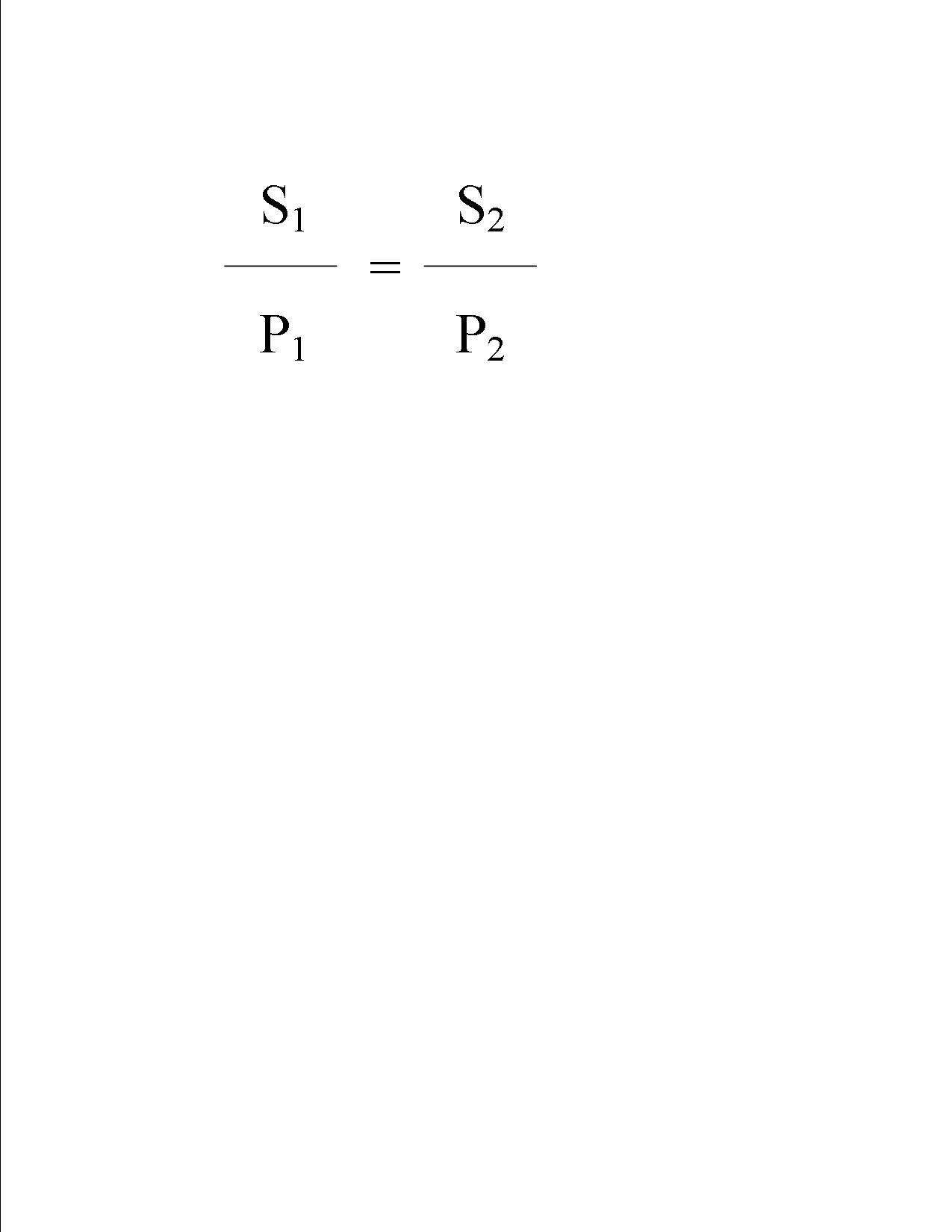 0.85 g/L	=		S2	
	4.0 atm	1.0 atm
S2 	=	( 0.85 g/L)(1.0 atm)
	4.0 atm
S2 	=	0.21 g/L
Applying Henry’s Law
Sodas are prepared by dissolving a gas solute ( usually _____) in a __________ solvent
The carbon dioxide gas is most soluble when the drink is cold (____ temperature) and unopened (____ pressure)
Once opened, the pressure _________
The gas _______ the solution
CO2
liquid
low
high
decreases
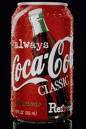 leaves
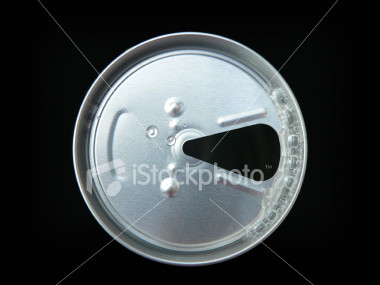 Factors Affecting Solubility
Similarity in intermolecular forces and bonding of the solute and solvent determines solubility


General rule is known as like dissolves like
Solvation and Polarity
Polar molecules are dipoles
Partially positive end
Partially negative end
Ionic compounds dissolved in solution forming charged particles
Ionic and polar solutes tend to dissolve in polar solvents because of the attraction between opposite charges
Ionic compounds (NaCl) and polar molecular compounds (C12H22O11) dissolve in water (polar)
Nonpolar molecules do not ionize in solution but the intermolecular forces between them weaken, separating them from each other
Nonpolar solutes tend to dissolve in nonpolar solvents
Octane and benzene (nonpolar liquids) will dissolve in each other
When mixed, polar and nonpolar substances form suspensions – not solutions
Solutions Quiz
Water is a _____ solvent. Toluene is a nonpolar liquid. These two liquids would be described as __________.
Potassium chloride is an _____ compound and ammonia is a _____ molecule.
Hexane is a _______ molecule.
Will the following pairs form a solution?
water and potassium chloride
water and ammonia
toluene and ammonia
hexane and toluene
polar
immiscible
ionic
polar
nonpolar
yes
yes
no
yes
Solutions Quiz
A substance that dissolves in another is considered ________.
Sand and water are  _________.
Two liquids that are soluble are called  __________.
__________ is solvation with water.
Factors that increase solvation for solid solutes include: ________, ____________________, and ____________________.
Like dissolves like means that polar substances dissolve  ______________ and ______________.
Oil and water form a __________ instead of a solution because oil is ________ and water is ________.
soluble
insoluble
miscible
Hydration
agitation
increasing surface area
increasing temperature
polar molecules
ionic compounds
suspension
nonpolar
polar
Solubility Curve
Graph illustrating the solubilities of several solutes as a function of temperature
The independent variable (temperature) is plotted along the x-axis
The dependent variable (solubility) is plotted along the y-axis
Unit for solubility are grams of solute/100 grams H2O
Solubility Curve
The intersection of temperature and solubility gives a point that represents a specific solution

How much KCl will dissolve in 100 g water at 90°C?
At what temperature will 30 g of KCl dissolve in 100 g of water?
55 g KCl
10°C
Solubility Curve
At 10°C, the solubility of Ce2(SO4)3 is ___ g solute in 100 grams of H2O.
At 70°C, the solubility of NaCl is ___ g solute in 100 grams of H2O.
At 70°C, the solubility of NaCl is ___ g solute in 50 grams of H2O.
10
40
20
Solubility Curve
At 90°C, the solubility of KCl is ___ g solute in 100 grams of H2O.
At 90°C, the solubility of KCl is ____ g solute in 200 grams of H2O.
55
110
Solubility Curve
A saturated solution is indicated by any point on the line for a solute.

At 60°C, a solution containing 20 g dissolved KClO3 in 100 g H2O is saturated.
Solubility Curve
An unsaturated solution is indicated by any point below the line for a solute.

At 60°C, a solution containing 10 g dissolved KClO3 in 100 g H2O is unsaturated.
Solubility Curve
A supersaturated solution is indicated by any point above the line for a solute.

At 60°C, a solution containing 30 g dissolved KClO3 in 100 g H2O is supersaturated.
Reading Solubility Curves
Solubility Curves Practice
At what temperature and gram amount could you make a perfectly saturated solution of calcium chloride?
4°C, 60 g
25°C, 90 g
What temperature and gram amount would you need to make an unsaturated solution of cerium sulfate?
0°C, 10 g
10°C, 5 g
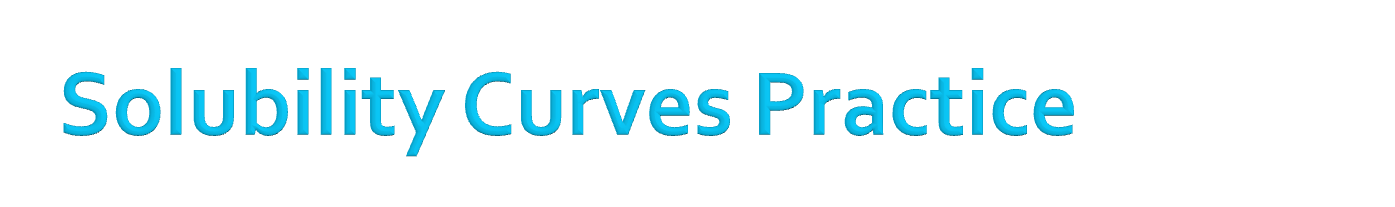 A solution of potassium chlorate is made using 40 grams at 90°C, and then slowly cooled to 60°C. At the lower temperature, what kind of a solution is this?
supersaturated
If an additional crystal of potassium chlorate is added to the above solution, what will happen?
The excess solute will crystallize out of solution.
How much excess solute has been dissolved?
20 g KClO3
Solubility Curves Practice
What gram amount of sodium chloride would you need to make a perfectly saturated solution at 30°C?
37.5 g NaCl
If you place 75 grams of calcium chloride in 100 g of water at 10°C, what kind of a solution do you have?
saturated
 To what temperature would you have to heat the solution in order to dissolve all remaining mass?
20°C
Solubility Curves Practice
What is the solubility of potassium chlorate in 100 grams of water at 100°C?
48 g KClO3
What is the solubility of potassium chloride in 100 grams of water at 50°C?
42.5 g KCl
What is the solubility of sodium chloride in 100 grams of water at 90°C?
40 g NaCl
Solubility Curve Practice
What is the minimum temperature needed to dissolve 90 grams of calcium chloride in 100 grams of water?
25°C
What is the minimum temperature needed to dissolve 35 grams of potassium chloride in 100 grams of water?
25°C
Solubility Curve Practice
At what temperature do potassium chloride and sodium chloride have the same solubility in 100 grams of water?
30°C
At what temperature do sodium chloride and potassium chlorate have the same solubility in 100 grams of water?
90°C
Solubility Curve Practice
If 80 grams of potassium chloride are mixed with 100 grams of water at 75°C, how much will not dissolve?
30 g KCl
If 90 grams of calcium chloride are mixed with 100 grams of water at 15°C, how much will not dissolve?
20 g CaCl2
To what temperature must the solution be heated in order to get the remaining mass to dissolve?
25°C
Solubility Curve Practice
If 15 grams of potassium chlorate are added to 100 grams of water at 90°C, how much more must be added to saturate the solution?
25 g KClO3
If 10 grams of sodium chloride are added to 100 grams of water at 80°C, how much more must be added to saturate the solution?
30 g NaCl
Solubility Curve Practice
How much sodium chloride will dissolve in 100 grams of water at 10°C?
36 g NaCl
How much sodium chloride will dissolve in 200 grams of water at 10°C?
72 g NaCl
How much sodium chloride will dissolve in 50 grams of water at 10°C?
18 g NaCl
Reading Solubility Curves
Solubility Curve Quiz
On a solubility curve, ____________ solutions are represented by points on the curve for a given solute.
Solutions indicated by points below the curve for a solute are classified as ____________.
Solutions created at high temperatures and then slowly cooled to the desired temperature are known as _______________ and are indicated by points __________ the curve for a solute.
The units for solubility are __________ of solute per ____________________.
Adding a seed crystal to a supersaturated solution causes the excess solute to ____________ out of solution.
saturated
unsaturated
supersaturated
above
grams
100 grams of water
crystallize
Solutions and Concentration
Concentration
A measure of how much solute is dissolved in a specific amount of solvent or solution
Qualitative Measures/Descriptions
Concentrated: contains relatively large amount of solute compared to amount of solvent or solution
Dilute: contains relatively small amount of solute compared to amount of solvent or solution
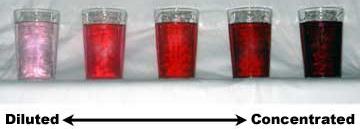 Solutions and Concentration
Quantitative Measures
Use quantities expressed by numbers 
Formulas
Percent Concentration by Mass
Percent Concentration by Volume
Molarity and Preparing Molar Solutions
Molality
Dilutions
Quantitative Measures
Molarity (M)
Most common unit for solution concentration
Units: moles per liter (mol/L)
Can be used as a conversion factor
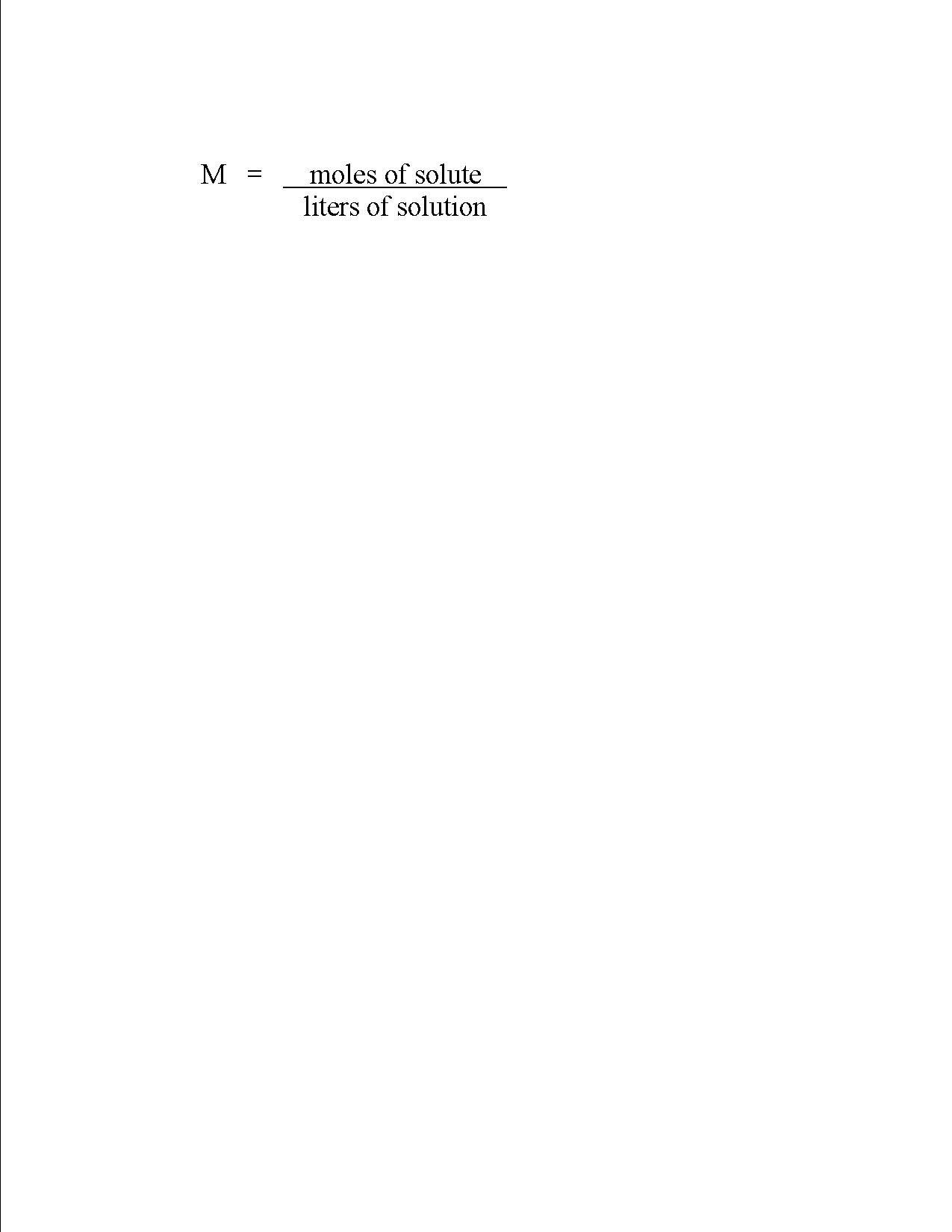 In Your Own Words. . .
Explain how dumping warm, clean water in a lake might affect the food chain.
What happens to the solubility of oxygen as the temperature increases?
What might happen to the fish and other organisms?
Use the Solubility Curve as a document and refer to it in your writing.
Assignment is due 02/22
Write your name, period number, date,
and page #U8-7  on your paper.
Add the above topics to the GO-GO-MO Table created last week.
Quantitative Measures
Molality (m)
Often used instead of molarity because volume may change with changes in temperature but mass will not
Can be used as a conversion factor
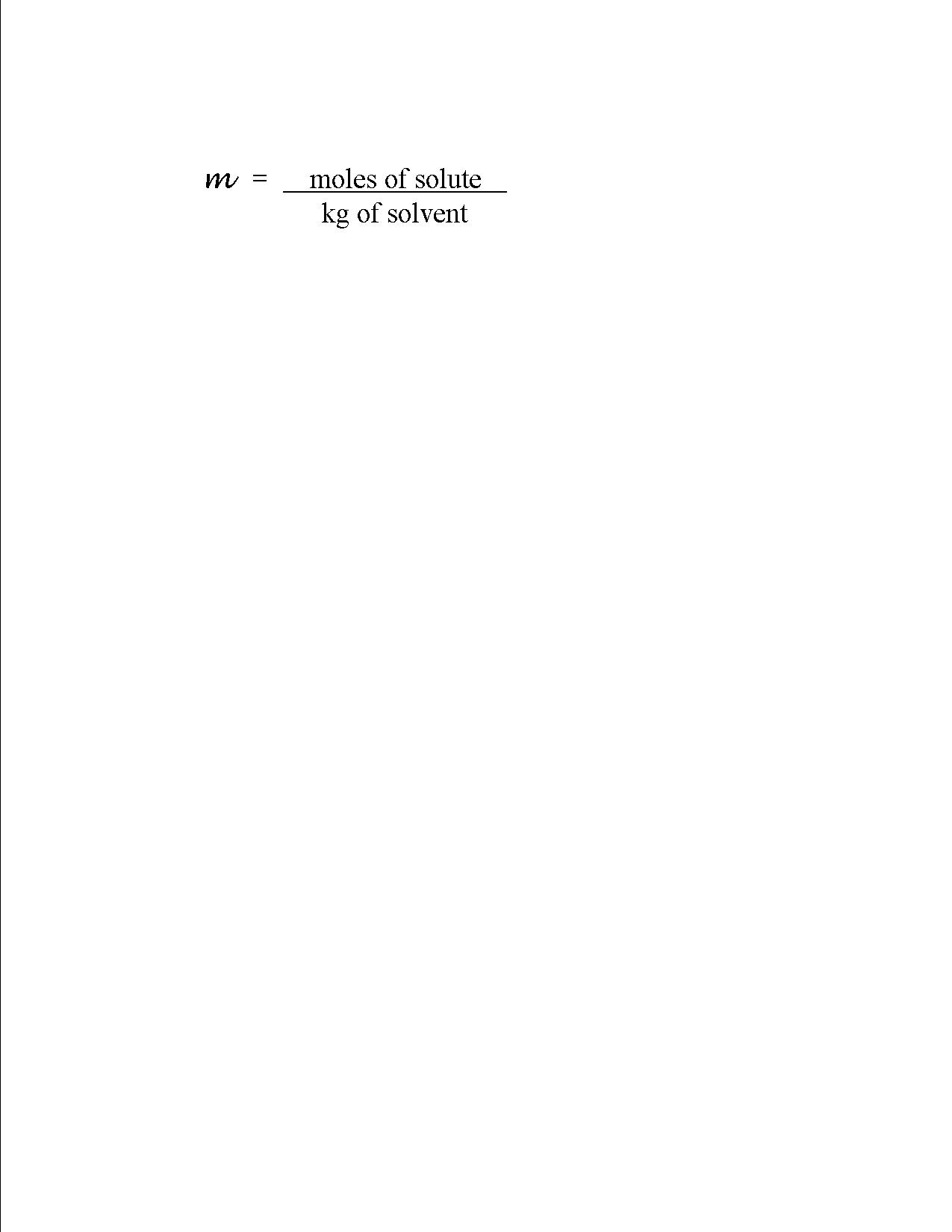 Preparing Molar Solutions
Using the equation for molarity, determine the number of moles of solute needed




Convert moles of solute to grams using molar mass
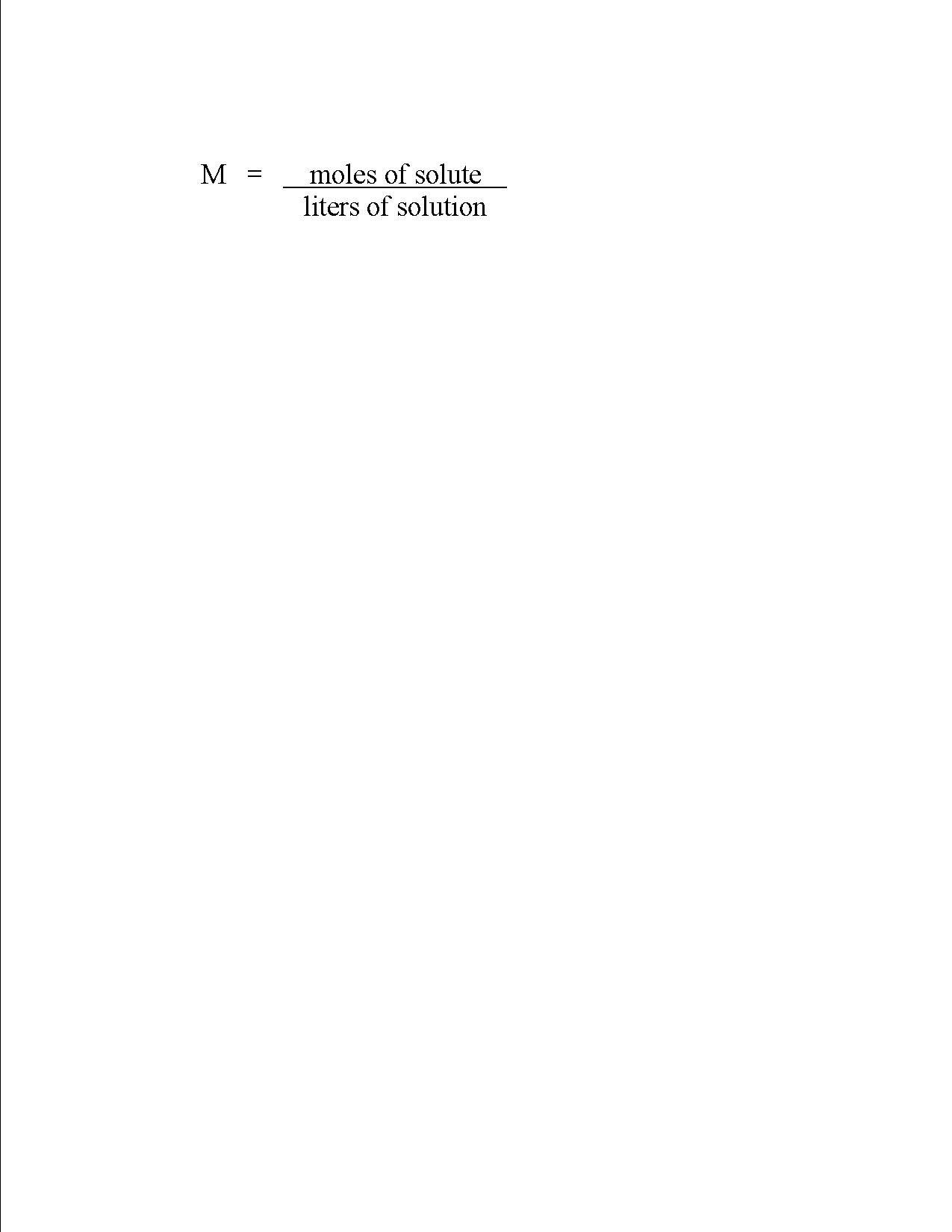 Calculate Molarity
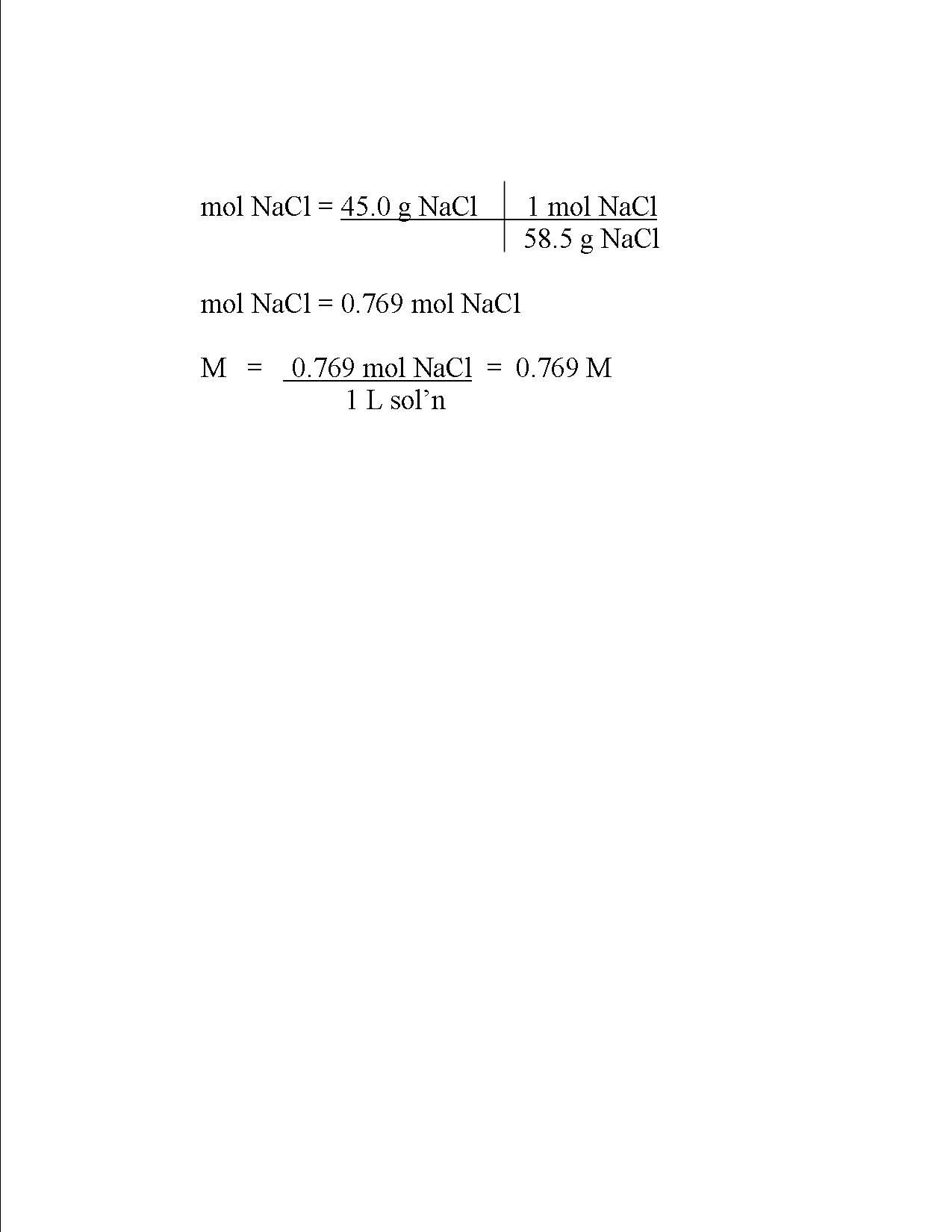 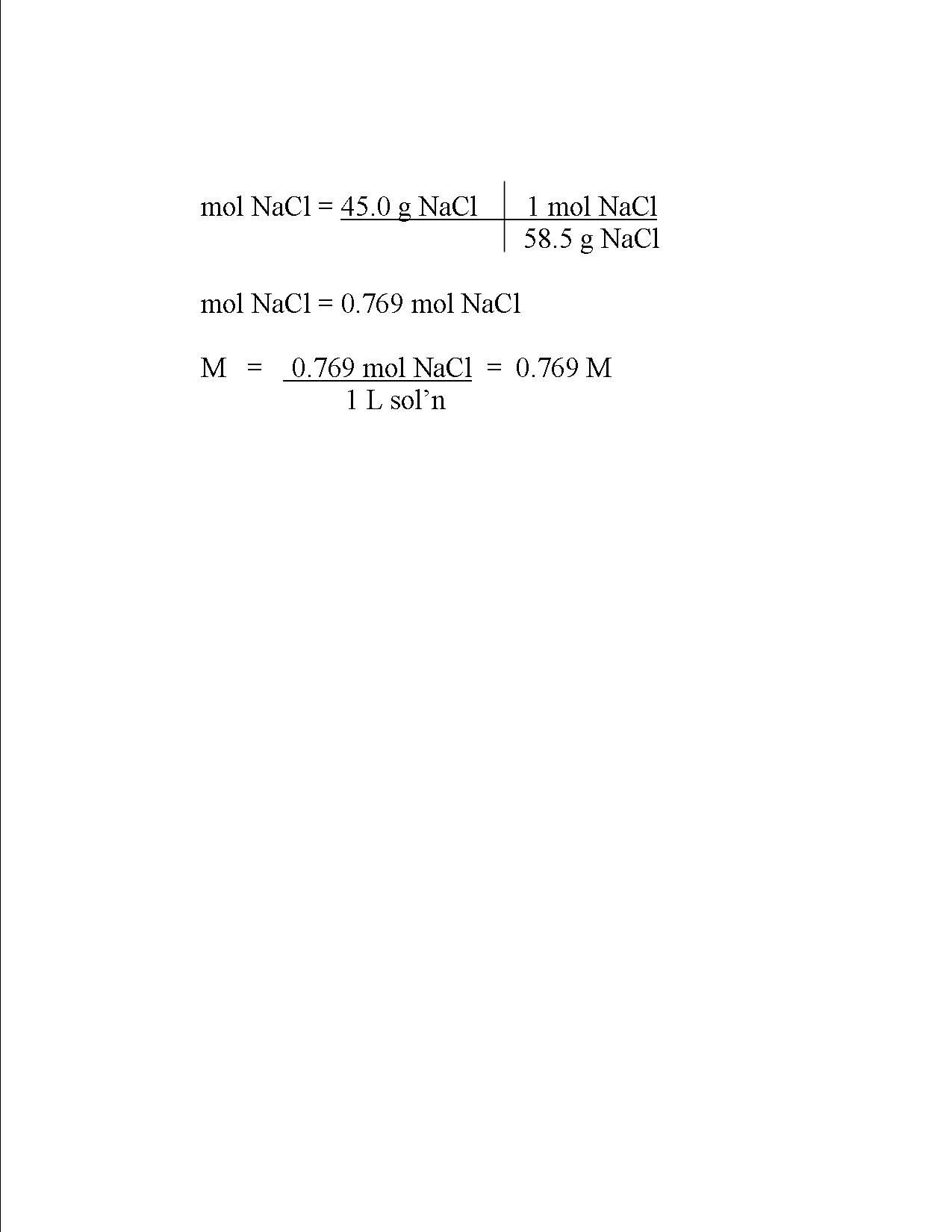 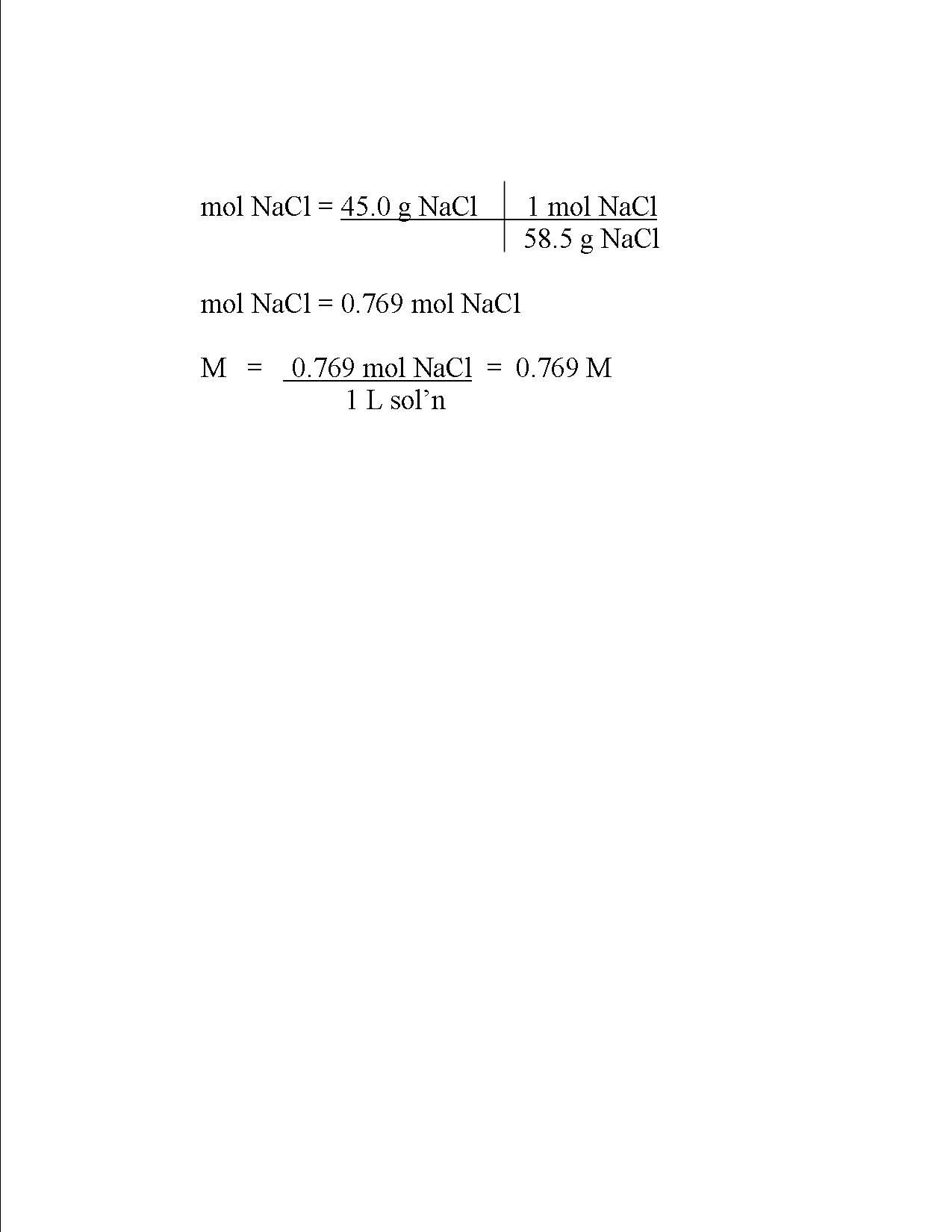 Preparing Molar Solutions
Mass the amount of solute needed and add to a volumetric flask
Add solvent until the total volume reaches the necessary volume of solution
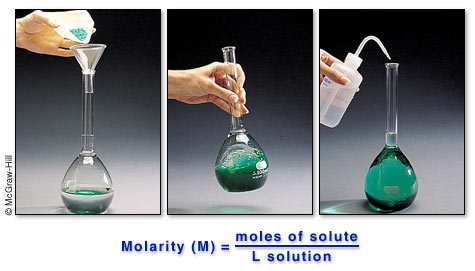 The volume of solution is different from the volume of solvent.
Prepare a Molar Solution
Prepare 0.500 liter of a 0.500M solution of sucrose (C12H22O11) for an experiment.
Using the equation for molarity, determine the number of moles of solute needed.


0.500M  =	? mol C12H22O11
		0.500 L sol’n
? mol C12H22O11 = (0.500M)(0.500 L sol’n)

0.500M C12H22O11 solution requires
0.250 mole C12H22O11 in 1.0 L of solution
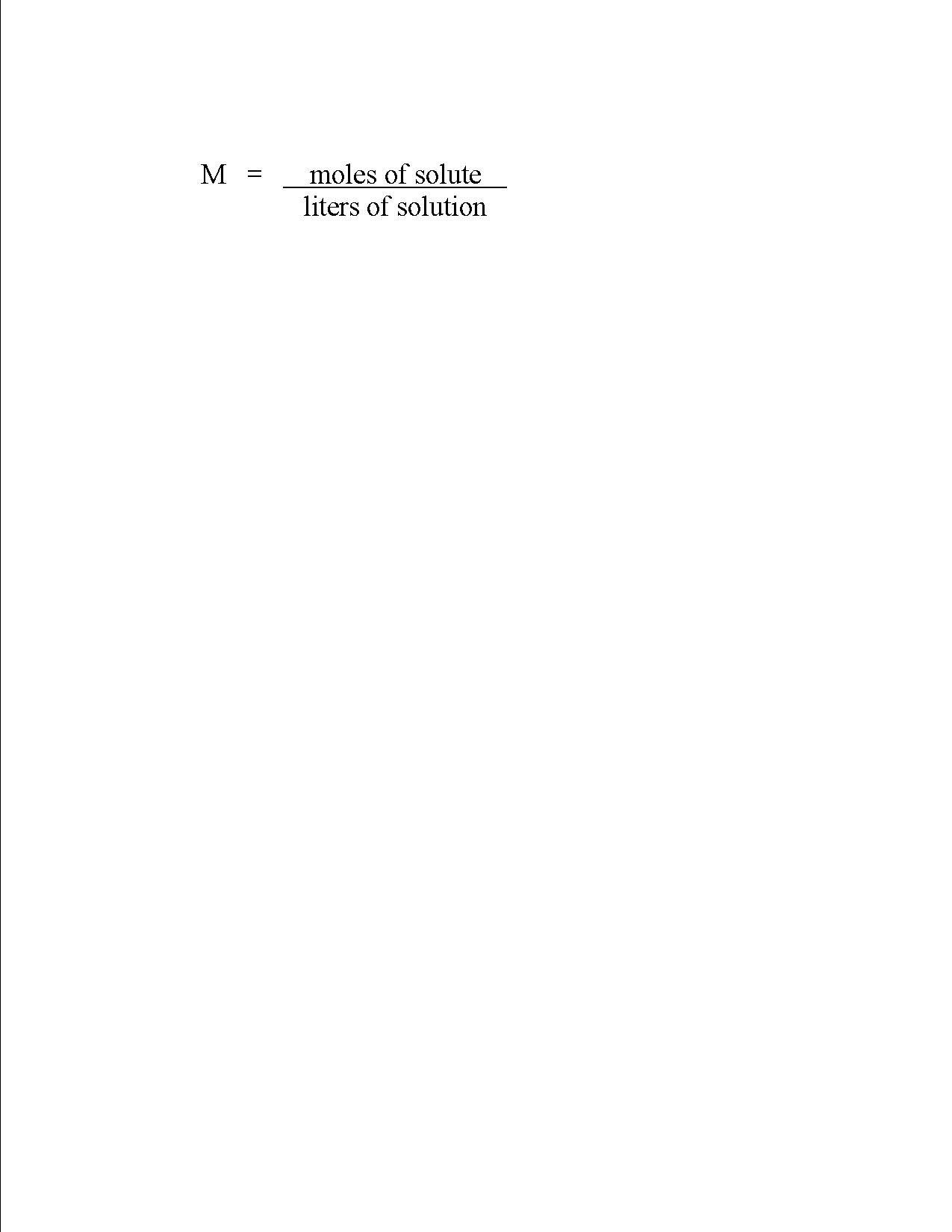 Preparing Molar Solutions
Convert moles of solute to grams using molar mass.

MMC12H22O11  =


g C12H22O11  =  	0.250 mol C12H22O11	342.0 g C12H22O11
	1 mol C12H22O11

g C12H22O11  = 	85.5 g C12H22O11
342.0 g/mol
Preparing Molar Solutions
Mass 85.5 g C12H22O11 using a balance, and add the sucrose to a volumetric flask.

Add water  until the total volume reaches 0.500 L.

Do I add 0.500 L (or 500 mL) of water?
NO
Concentrate
Orange juice is often purchased in the form of a concentrate. What does concentrate mean in this context?
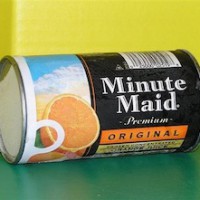 Concentrate
How does the orange juice get from the concentrate to the juice that we can drink?
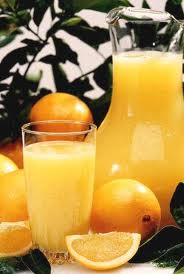 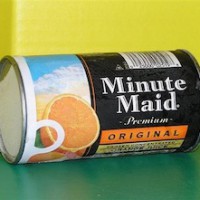 Diluting Solutions
Dilution: adding solvent to a concentrated solution (a.k.a. stock solution) to make it less concentrated

M1V1  =  M2V2

M is the concentration in molarity
V is the volume
M1 and V1 refer to the stock solution
M2 and V2 refer to the diluted solution
Dilutions
What volume of the stock solution is needed to prepare 500. mL of a solution that has a new concentration of 4.50M if the stock solution is 11.6M?

M1V1  =  M2V2

M1 and V1 refer to the stock solution
M1 = 11.6M
V1 = unknown
M2 and V2 refer to the diluted solution
M2 = 4.50M
V2 = 500. mL
What unit will the volume result have?
How many significant figures will the volume result have?
Dilutions
What volume of the stock solution is needed to prepare 500. mL of a solution that has a new concentration of 4.50M if the stock solution is 11.6M?

M1V1  =  M2V2

(11.6M)(V1) = (4.50M)(500. mL)

V1 = (4.50M)(500. mL) 		11.6M

V1 =  193.9655172 mL  =  194 mL
Colligative Properties
Physical properties of solutions that depend on the number – not the identity – of solute particles dissolved
The greater the number of particles dissolved in solution, the greater the effect on colligative properties
Electrolytes
Ionic compounds dissociate in water, forming solution that conducts electric current
Dissociate: to separate into ions (charged atoms)
Solutions with these ionic solutes are called electrolytes
The more ions dissolved in solution, the stronger the electrolyte solution
Electrolytes
NaCl(s)  →  Na+(aq)  +  Cl-(aq)
Interpret this equation in terms of moles.
1 mole solid NaCl → 1 mole aqueous Na+ + 1 mole aqueous Cl-
Electrolytes
Strong electrolytes ionize completely and produce many ions in solution

Weak electrolytes only partially ionize
Nonelectrolytes
Polar molecular compounds dissolve in water but do not ionize
Dissolution occurs because of the separation of molecules (disruption of intermolecular forces) from each other not breaking the bonds between atoms (intramolecular forces)
Solutions with polar solutes do not conduct electricity – they are nonelectrolytes
C12H22O11(s)  →  C12H22O11(aq)
1 mole solid C12H22O11 → 1 mole aqueous C12H22O11
Colligative Properties
The van’t Hoff factor is the number of particles into which the solute will dissociate

The greater the number of particles, the greater the effect on colligative properties
Colligative Properties
Which solute will have the greatest effect on colligative properties?
Number of aqueous particles
Which solute will have the least effect on colligative properties?
→  Mg+2(aq)  +  2NO3-(aq)
→  C6H12O6(aq)
→  Al+3(aq)  +  3Br-(aq)
→  H+(aq)  +  Cl-(aq)
→  P2H5 (aq)
→  C2H5OH (aq)
→  Li+(aq)  +  F-(aq)
3 moles
1 mole
4 moles
2 moles
1 mole
1 mole
2 moles
Mg(NO3)2 (s)
C6H12O6 (s)
AlBr3 (s)
HCl (s)
P2H5 (s)
C2H5OH (s)
LiF (s)
Vapor Pressure Lowering
Vapor pressure defined: pressure exerted by liquid particles that have escaped the liquid’s surface and entered gaseous state
When a container holds only water molecules (pure solvent), these molecules occupy the entire surface area of the liquid, and any water molecule with enough energy will evaporate
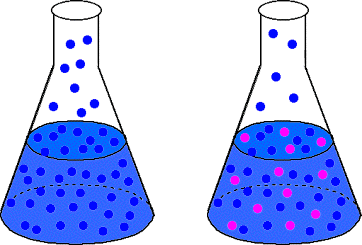 Vapor Pressure Lowering
In a solution, the surface area is occupied by solute and solvent particles, decreasing the area from which water molecules can escape
Because they are sharing the surface with solute particles, fewer water molecules leave solution, resulting in lower vapor pressure
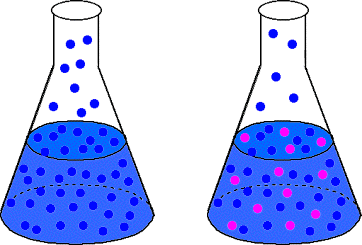 Vapor Pressure Lowering
Vapor pressure is a colligative property because it changes due to the addition of solute particles
With more solute particles in solution, fewer  water molecules at the surface escape into the gaseous state
Thus, the vapor pressure lowers
Boiling Point Elevation
Boiling point: the temperature at which vapor pressure of substance equals atmospheric pressure and the substance moves into gas phase
Adding a solute
lowers the vapor pressure of  solution,
increases the difference between vapor pressure and atmospheric pressure, and
blocks water molecules from escaping into gas phase
Boiling Point Elevation
Heating to a higher temperature provides the kinetic energy necessary to raise the vapor pressure of solution to the atmospheric pressure
Boiling point elevation is the temperature difference between the boiling point of pure solvent and that of the solution
Colligative property because the greater the number of particles in solution, the greater the increase in boiling point
Colligative Properties Quiz
Colligative properties depend on the __________ of solute particles, not the identity.
Which substance has the greatest effect on colligative properties?
	KCl	C12H22O11	CaCl2	NaCl
Vapor pressure is caused by particles in a closed container entering the __________ state. Adding a solute _______ the vapor pressure.
________ occurs when the vapor pressure equals the atmospheric pressure. Adding a solute will __________the boiling point.
number
gaseous
lowers
Boiling
elevate
Freezing Point Depression
Freezing point defined: the temperature at which particles do not have sufficient energy to overcome interparticle attraction and move into solid state
Adding solute interferes with attractive forces and prevents them from freezing
The temperature must be lowered even more for the solution to freeze
The freezing point depression is the temperature difference between the freezing points of the pure solvent and the solution
Freezing Point  Depression
Practical Applications of Freezing Point Depression
De-icing highways, runways, and airplane wings during winter
Using rock salt with ice when making ice cream
Antifreeze for automobiles
Osmotic Pressure
Osmosis defined: diffusion of solvent particles through a semipermeable membrane from an area of higher solvent concentration to lower solvent concentration
Semipermeable membrane: a thin sheet of a substance with pores, which acts as a barrier allowing some particles, but not others, to cross
Osmotic Pressure
When water (pure solvent) is separated from a concentrated solution by a semipermeable membrane, water molecules move through the membrane, but solute particles do not cross
More water molecules cross from the solvent side than from the solution side
Addition of water molecules  to solution side creates pressure, forcing water to return to solvent side
Dilute Solution
low solute/high solvent
Concentrated Solution
high solute/low solvent
H2O
semipermeable membrane
Osmotic Pressure
Osmotic pressure is the additional pressure caused by water molecules moving across the semipermeable membrane
It can also be thought of as the amount of pressure that must be applied to prevent osmosis (flow of water across the semipermeable membrane)
Colligative property because it depends upon the number of solute particles in a specified volume of solution
Colligative Properties Quiz
Adding a solute will _______________ the freezing point.
Practical applications of this colligative property include:
____________________
____________________
____________________
Diffusion of solvent particles across a semipermeable membrane is called __________. Particles move from __________ concentration to ______ concentration.
Adding a solute causes water to move from the ________ (water) side to the ________ side of the membrane.
depress/lower
De-icing
Making ice cream
Antifreeze
osmosis
higher
lower
solvent
solution